INSTRUMENTOS FINANCIEROS INNOVADORES PARA LA EFICIENCIA ENERGÉTICA

PROYECTO 
“BONO MIVIVIENDA SOSTENIBLE”
Lima, Perú - Noviembre 2016
¿QUÉ ES EL FONDO MIVIVIENDA?
El Fondo MIVIVIENDA S.A. es una empresa de propiedad estatal, creada por el Gobierno Peruano con el objetivo de reducir el déficit habitacional del Perú a partir de la canalización de recursos al sistema financiero para la adquisición, construcción y/o mejora de viviendas por parte de los sectores de la población tradicionalmente no atendidos por la banca comercial.
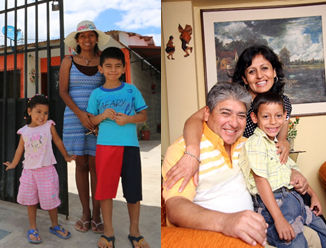 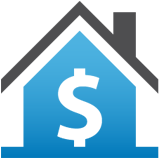 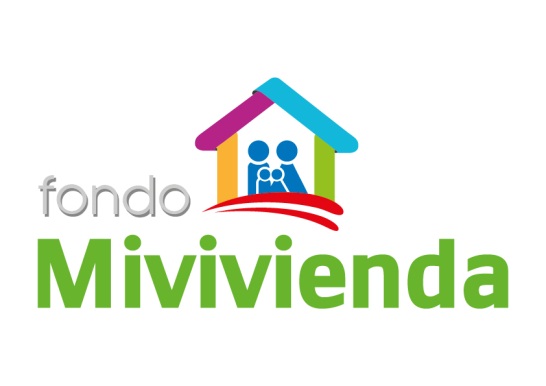 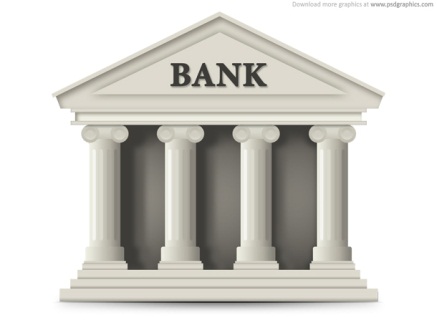 CRÉDITOS
HIPOTECARIOS
INSTITUCIÓN
FINANCIERA
INTERMEDIARIA
FAMILIAS
BBB+ (Fitch Rating) / BBB+ (Standard & Poor’s)/A3 Moody’s
BENEFICIARIAS
Calificación de Riesgo:
EFECTIVIZACIÓN DE DEMANDA
+
O
(Oferta de Vivienda)
D’
(Demanda Efectivizada)
MATCH
Valor de la Solución Habitacional
O’
(Nueva Oferta)
N
Fondeo
(Banco de 2°
 Piso)
Subsidios
(Necesidades de Vivienda)
+
-
Cantidad
¿QUÉ ES EL BONO MIVIVIENDA SOSTENIBLE (BMS)?
Es un atributo de los productos financieros MIVIVIENDA consistente en un subsidio directo que se otorga a través de las instituciones financieras, a las familias que adquieran una Vivienda Sostenible con los productos de la institución.

Tiene como principal intención el de cubrir los sobrecostos que implica incorporar en la solución habitacional, las tecnologías ahorradas de agua, energía, y en general, el cumplimiento de los requisitos de elegibilidad, de modo que el mayor precio de la vivienda no desaliente la adquisición. El subsidio se financia con el diferencial de la tasa preferencial de un préstamo con la Agencia Francesa de Desarrollo (AFD).
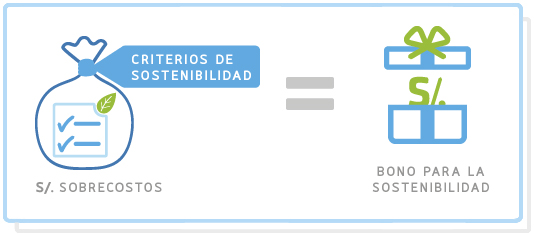 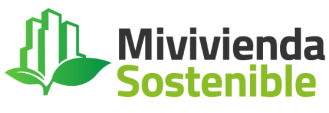 ¿CÓMO FUNCIONA EL BONO MIVIVIENDA SOSTENIBLE?
Nuevos Soles (S/.)
BONO NO REEMBOLSABLE
Valor Producción de Vivienda “Verde”
Diferencial de Valor de Producción
Valor Producción de Vivienda Tradicional
El Bono Mivivienda Sostenible tiene la intención de cubrir el diferencial de producción de una Vivienda Sostenible sobre el precio de producción de una vivienda tradicional. La vivienda a financiar debe ser parte de un proyecto certificado como Sostenible.
Vivienda Tradicional
Vivienda
Sostenible
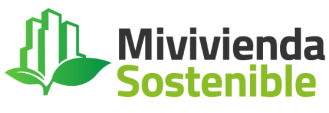 PARA EL PROYECTO ¿QUÉ ES UNA VIVIENDA SOSTENIBLE?
El Modelo del Fondo MIVIVIENDA S.A., define un proyecto de Vivienda Sostenible como aquel que incorpora en su concepción y diseño, entre otros atributos, tecnologías ahorradoras de agua y energía, buenas prácticas en manejo de residuos de la construcción y concientización a las familias adquirientes.

Estos criterios, definidos con el apoyo de la AFD,  han permitido definir los Requisitos de Elegibilidad, cuyo cumplimiento será exigible a los proyectos inmobiliarios para ser calificados como “sostenibles”, lo que permitirá a los adquirientes con productos del Fondo MIVIVIENDA S.A., optar por el beneficio del bono.
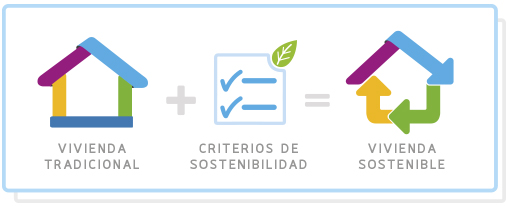 EMPRESA
CERTIFICADORA
EXTERNA
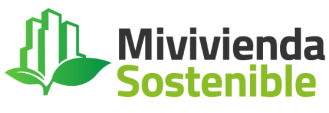 REQUISITOS DE ELEGIBILIDAD
Consideraciones obligatorias para los Bonos de Grado 1
Consideraciones obligatorias para los Bonos de Grado 2
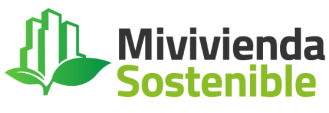 ¿CÓMO FUNCIONA EL BONO MIVIVIENDA SOSTENIBLE?
Valor de Vivienda Tradicional
Valor de Financiamiento
BBP
Aporte del Adquiriente
Cuota Inicial
Valor de Vivienda Sostenible
Valor de Vivienda Tradicional
Sobre-costos 
VS
Valor de Financiamiento
BBP
BMS
Aporte del Adquiriente
Cuota Inicial
El BMS se suma a la cuota inicial, junto con el aporte mínimo del adquiriente y el Bono del Buen Pagador (BBP), lo que permitirá que las familias tengan cuotas mensuales similares a las del financiamiento de una vivienda tradicional.
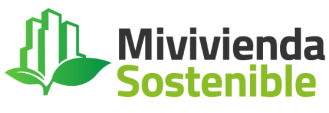 ¿CÓMO SE CALCULA EL BONO MIVIVIENDA SOSTENIBLE?
Valores de los Bonos según Grado de Cumplimiento 
de Requisitos y Valor de Financiamiento
(US$  3,500.00)
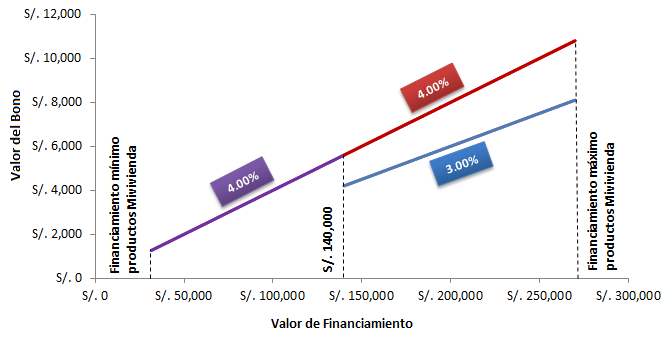 (US$  41,100.00)
(US$  88,150.00)
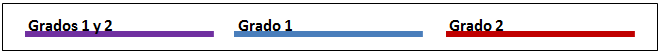 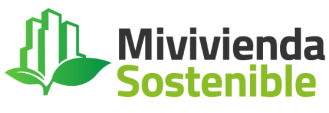 LÍNEA DE CRÉDITO CON LA AGENCIA FRANCESA DE DESARROLLO
Convenio de Facilidad Crediticia de 120 millones de euros. Firmado en marzo del 2015.
40 millones de euros destinados a ‘vivienda sostenible’
80 millones de euros destinados a créditos tradicionales del FMV.
Alrededor de 1300 ‘viviendas sostenibles’ con esta primera línea.
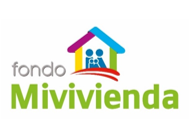 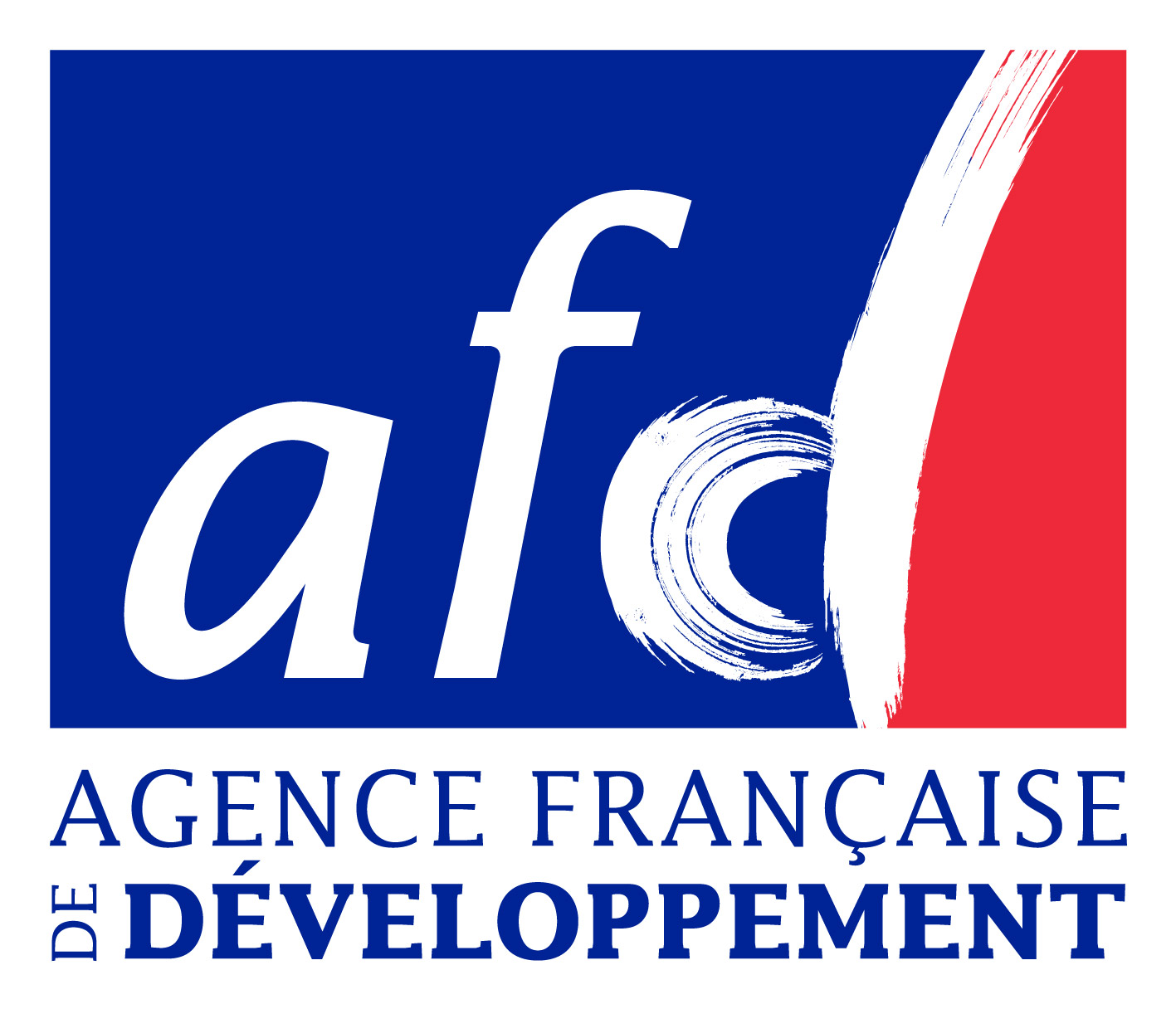 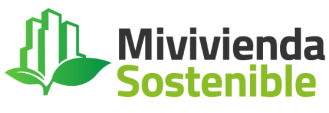 CERTIFICACIÓN DE PROYECTOS
A la fecha, dos proyectos han sido certificados; juntos suman 528 potenciales Viviendas Sostenibles. De estos proyectos se han desembolsado los primeros 9 créditos Mivivienda con BMS.
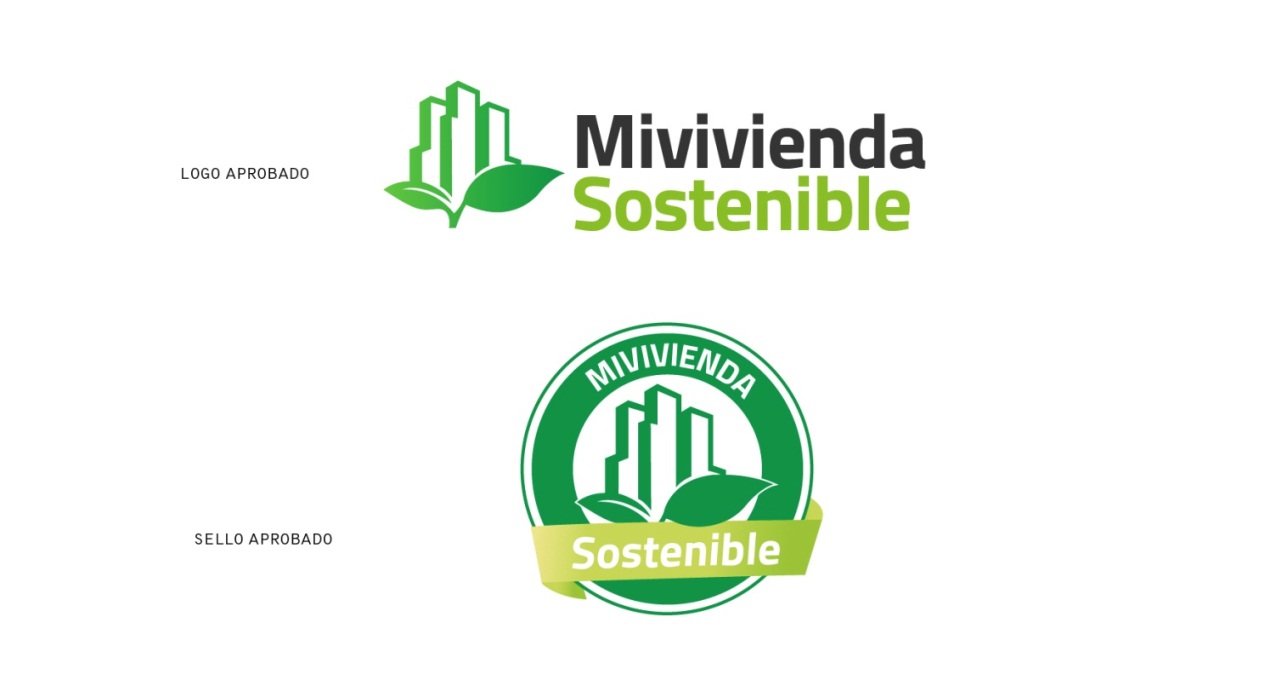 Proyecto 
Condominio Paseo Colonial
Proyecto 
Sol de Santa Clara
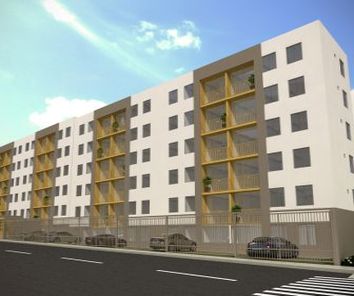 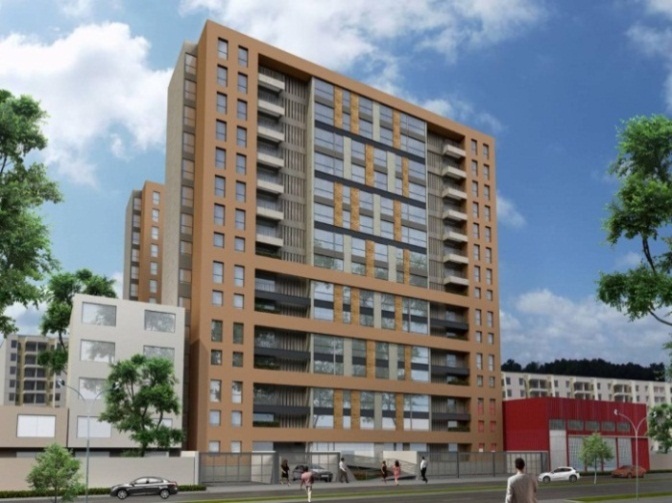 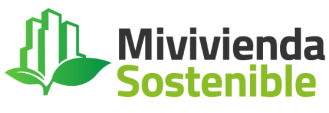 Proyectos con primeros desembolsos octubre 2016
AHORRO DE ENERGÍA
Departamento Típico  NCMV (62-70 m2)
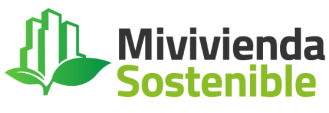 AHORRO DE ENERGÍA
Consumos de Energía Eléctrica
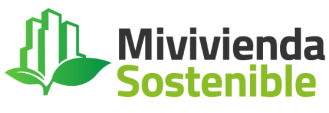 AHORRO DE ENERGÍA
Consumos de Gas
Años
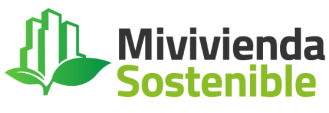 AHORRO DE ENERGÍA
Recupero de Inversión (Grado 1): Con Calentador a GN, sin PTAR
Sobrecostos se recuperan en 40 meses.
Ahorros representan el 48.9% del consumo mensual sin tecnologías.
Sumando gastos de otros equipos eléctricos (S/.57.9)*, el ahorro mensual sería de 32.8%.
*Fuente: MINEM
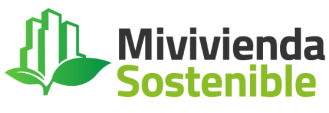 CONSIDERACIONES IMPORTANTES
Es importante que exista…

Normativa sólida en la que apoyarse que regule la eficiencia energética de los aparatos. En el Perú la normativa está en sus etapas iniciales.

Mercado de certificación de productos consolidado a nivel de infraestructura: laboratorios y certificadoras. En el Perú esta infraestructura es escasa. 

Canales de comunicación y cooperación entre entidades públicas y privadas para el alineamiento de esfuerzos: Comité Permanente de Construcción Sostenible.

Instrumentos financieros gestionados por el sector público que promuevan la entrada del sector privado a iniciativas verdes. (Ejm: subsidios, préstamos subsidiados para la demanda en proyectos verdes): El Bono Mivivienda Sostenible.

Políticas educativas que generen incentivos para promover la innovación ligada al desarrollo sostenible en centros de educación superior: CONCYTEC.

Políticas que integren la eficiencia energética desde la vivienda y su relación con la ciudad: la ciudad compacta y de usos de suelo mixto tiene tramos más cortos de movilidad.

Una sociedad concientizada impulsa enormemente las iniciativas de eficiencia energética: apoya políticas y genera demanda en productos y servicios de este tipo.
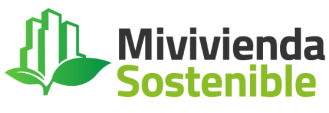 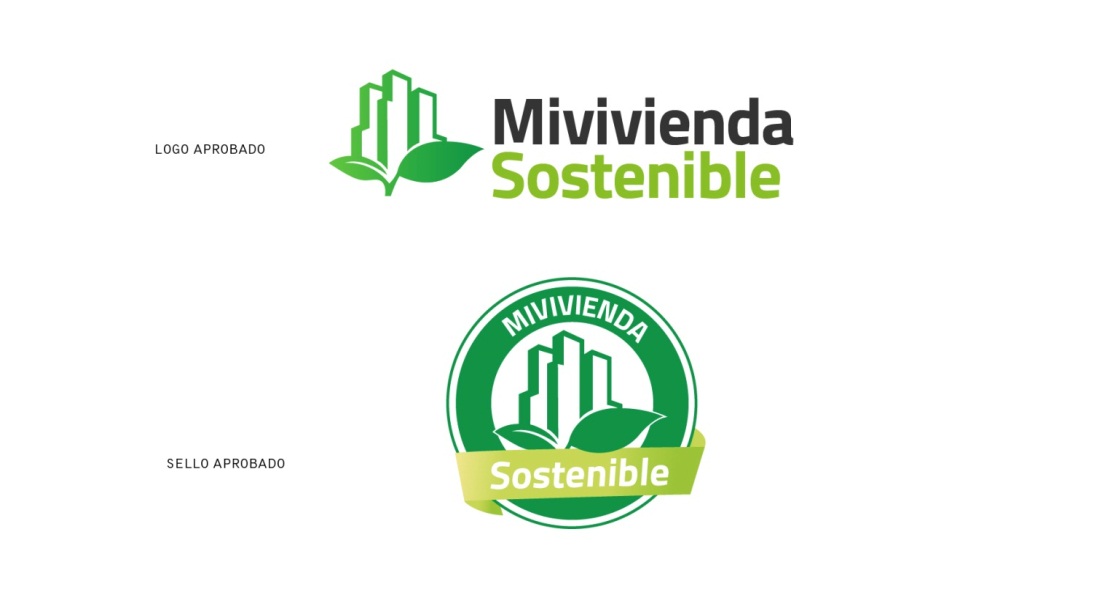 MUCHAS GRACIAS